Обласна акція «Бібліотечне подвір’я: я, фасад  і міні-сад»
Бібліотека-філія с.Перерив Коломийської ЦБС
Обласна акція «Бібліотечне подвір’я: я, фасад і міні-сад»
У рідному краю бібліотеку маю
Про неї завжди і усюди Я дбаю
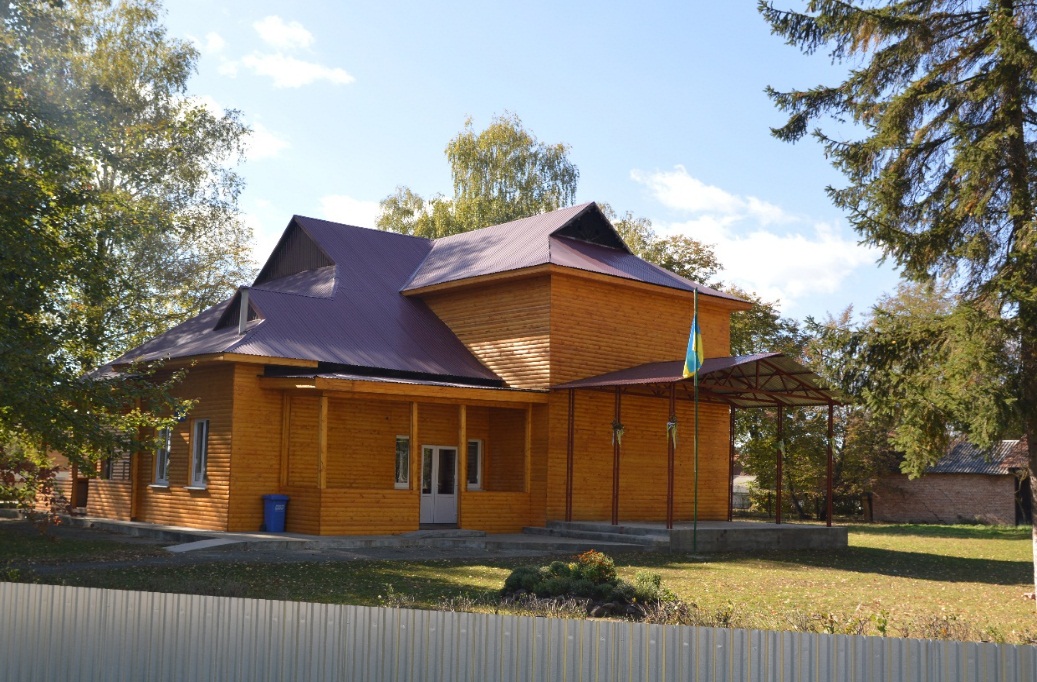 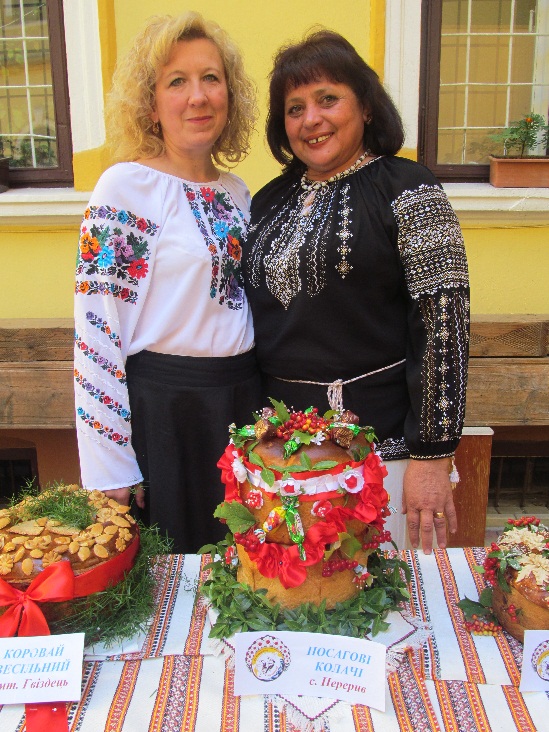 Обласна акція «Бібліотечне подвір’я: я, фасад і міні-сад»
Подвір’я велике, затишне, просторе
Читати збігаються діти зі школи
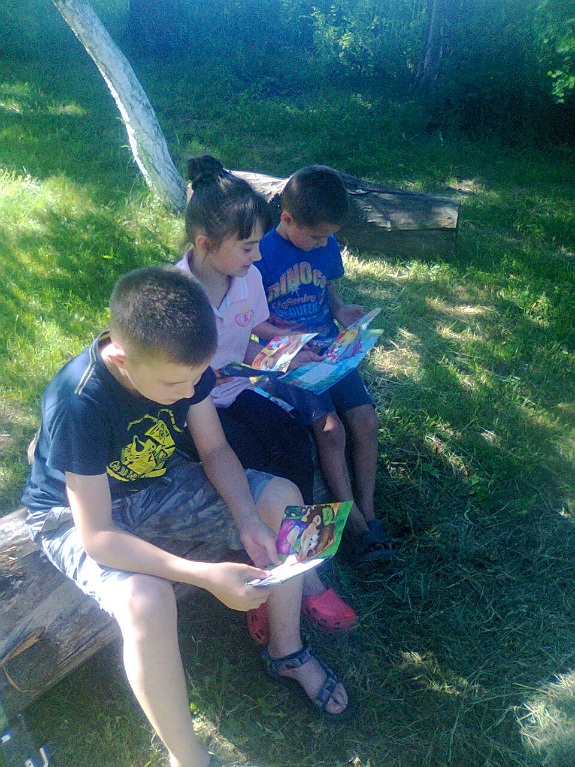 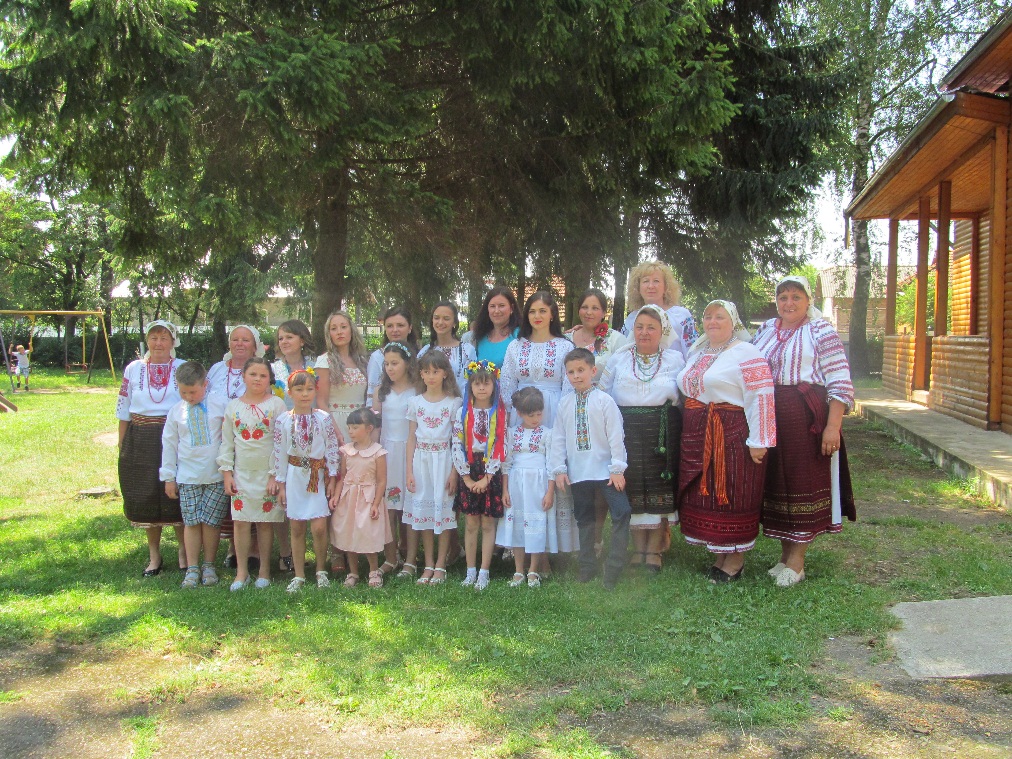 Обласна акція «Бібліотечне подвір’я: я, фасад і міні-сад»
Малюнки малюють,
Складають гаївки
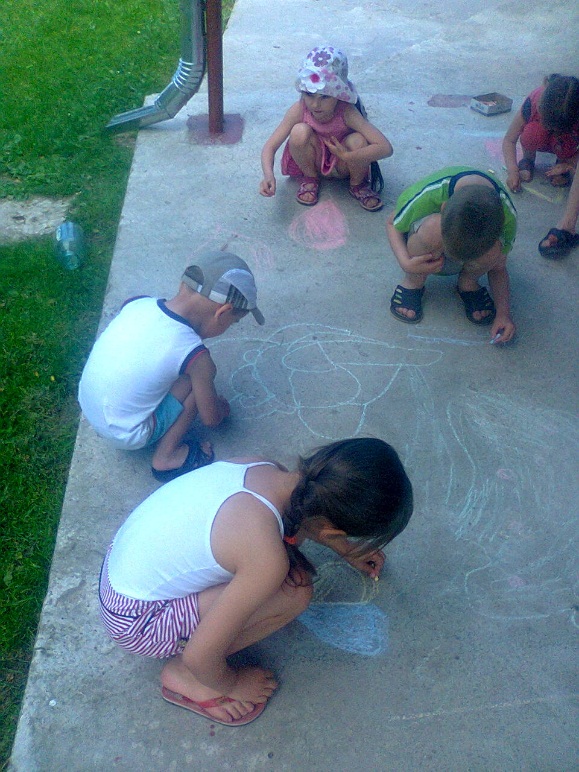 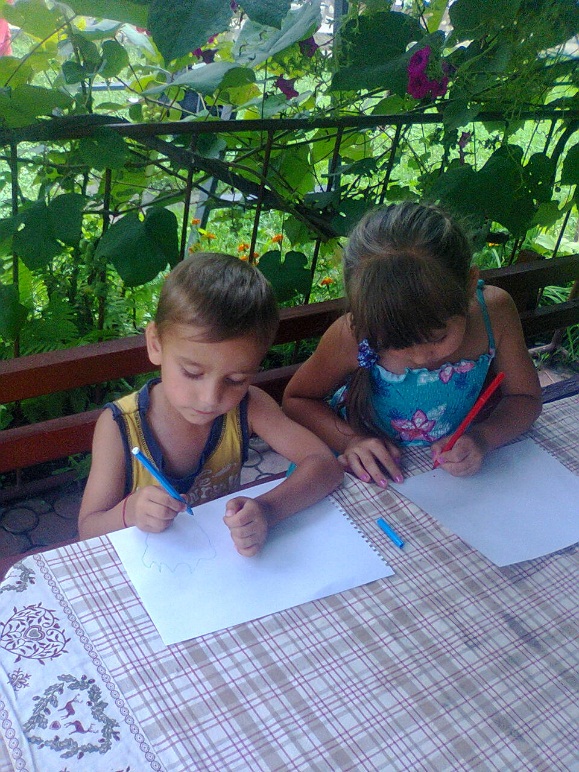 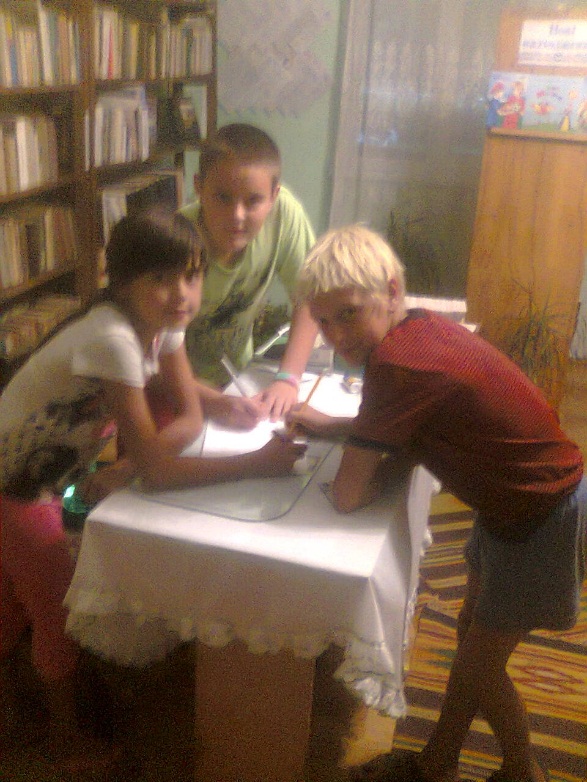 Обласна акція «Бібліотечне подвір’я: я, фасад і міні-сад»
Військовим в АТО 
відправляють листівки
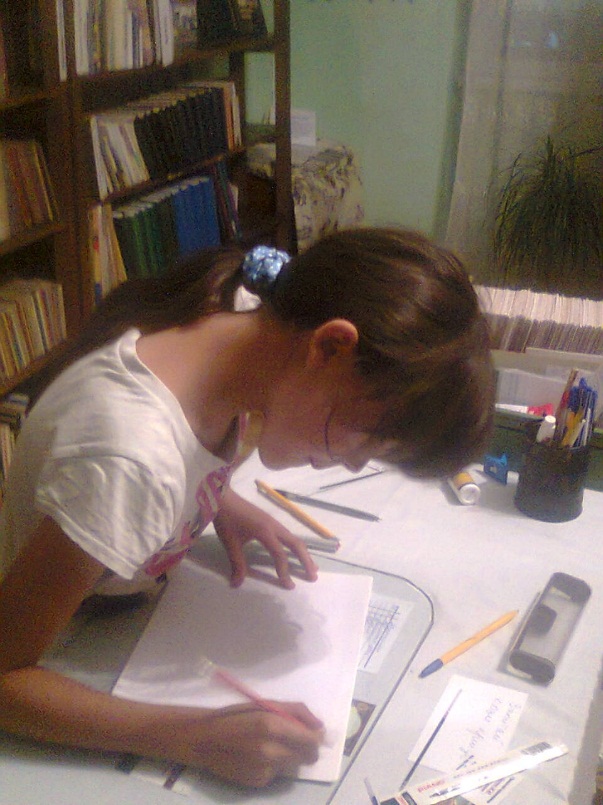 Обласна акція «Бібліотечне подвір’я: я, фасад і міні-сад»
В подвір’ї концерти частенько лунають
Тут люди танцюють, співають і грають
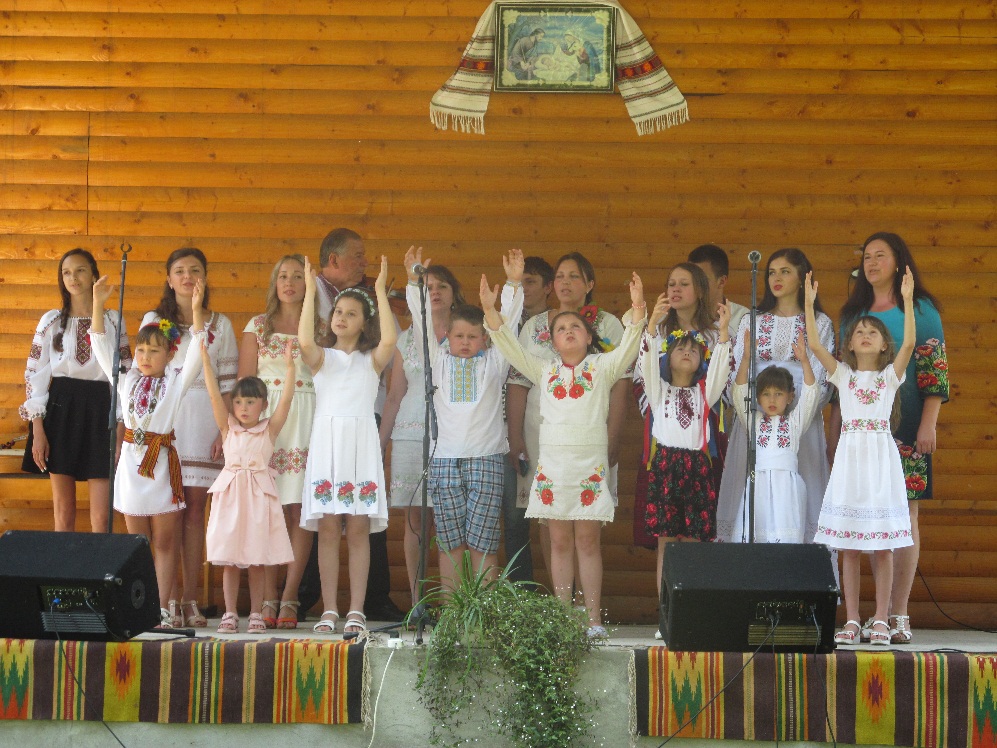 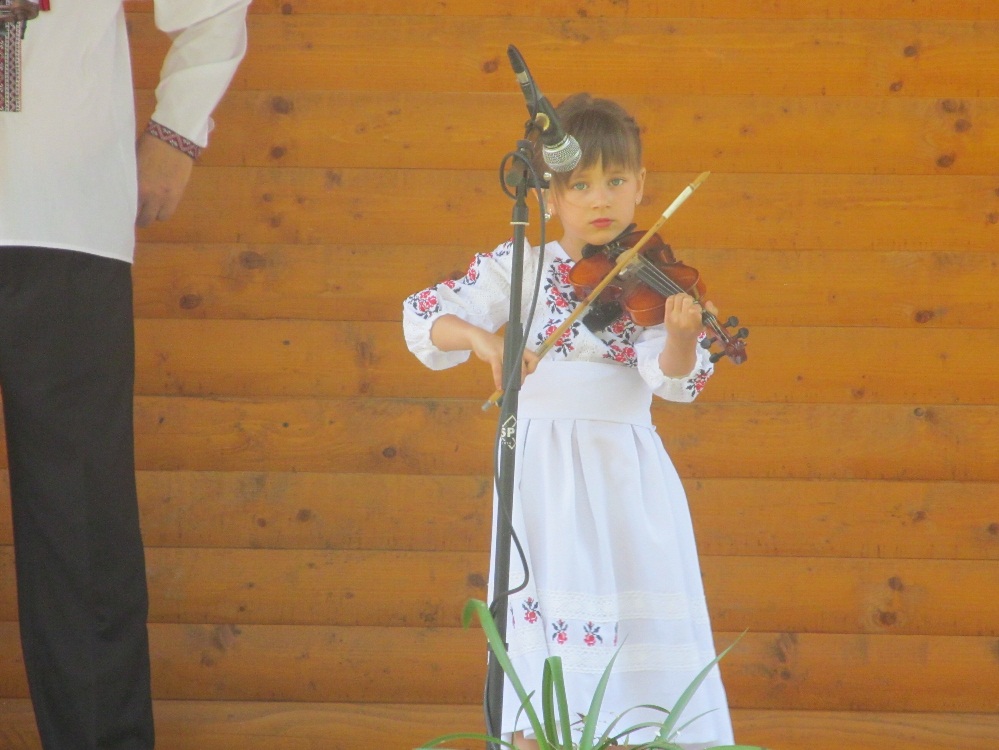 Обласна акція «Бібліотечне подвір’я: я, фасад і міні-сад»
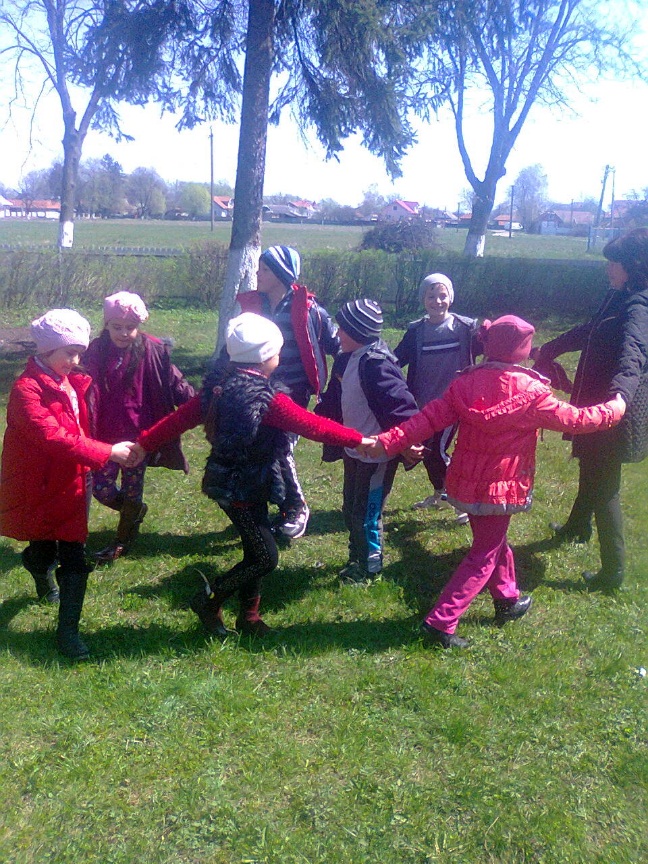 Приходять порадитись, «вилити душу». Також я із дітками гратися мушу.
Обласна акція «Бібліотечне подвір’я: я, фасад і міні-сад»
Часом до роботи усіх спонукаю
Згромаджую, білю, і дрівця пиляю
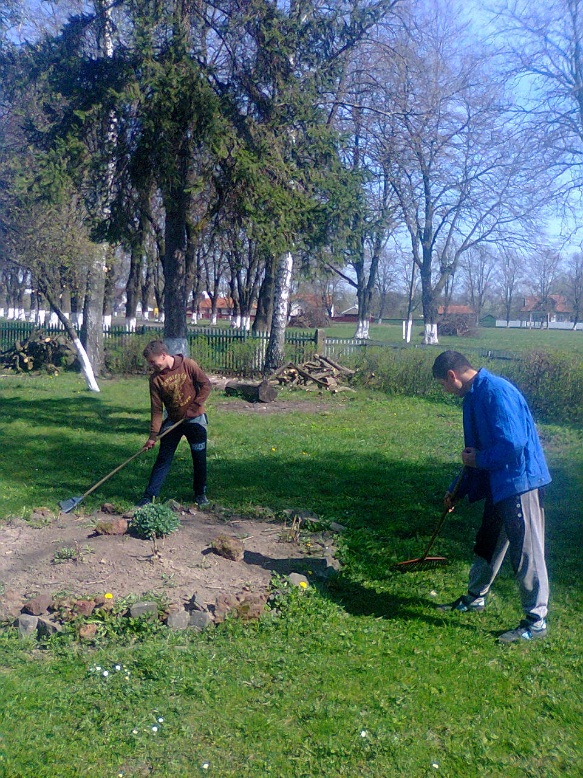 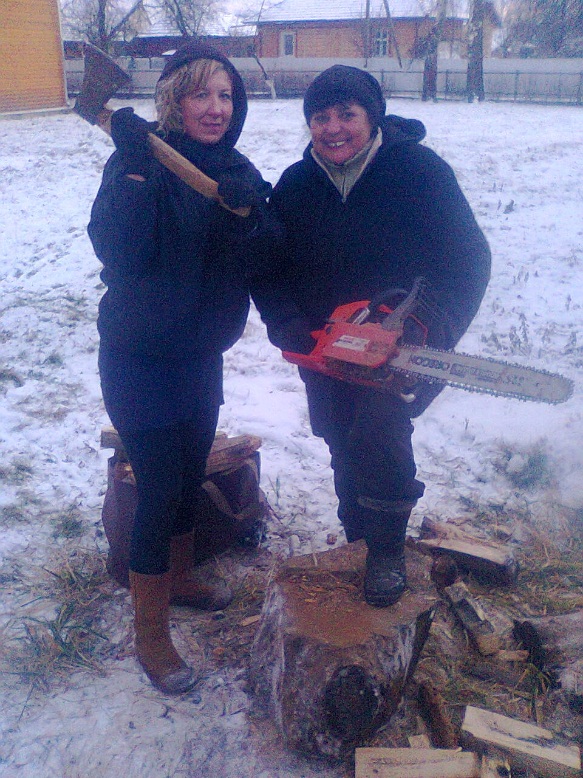 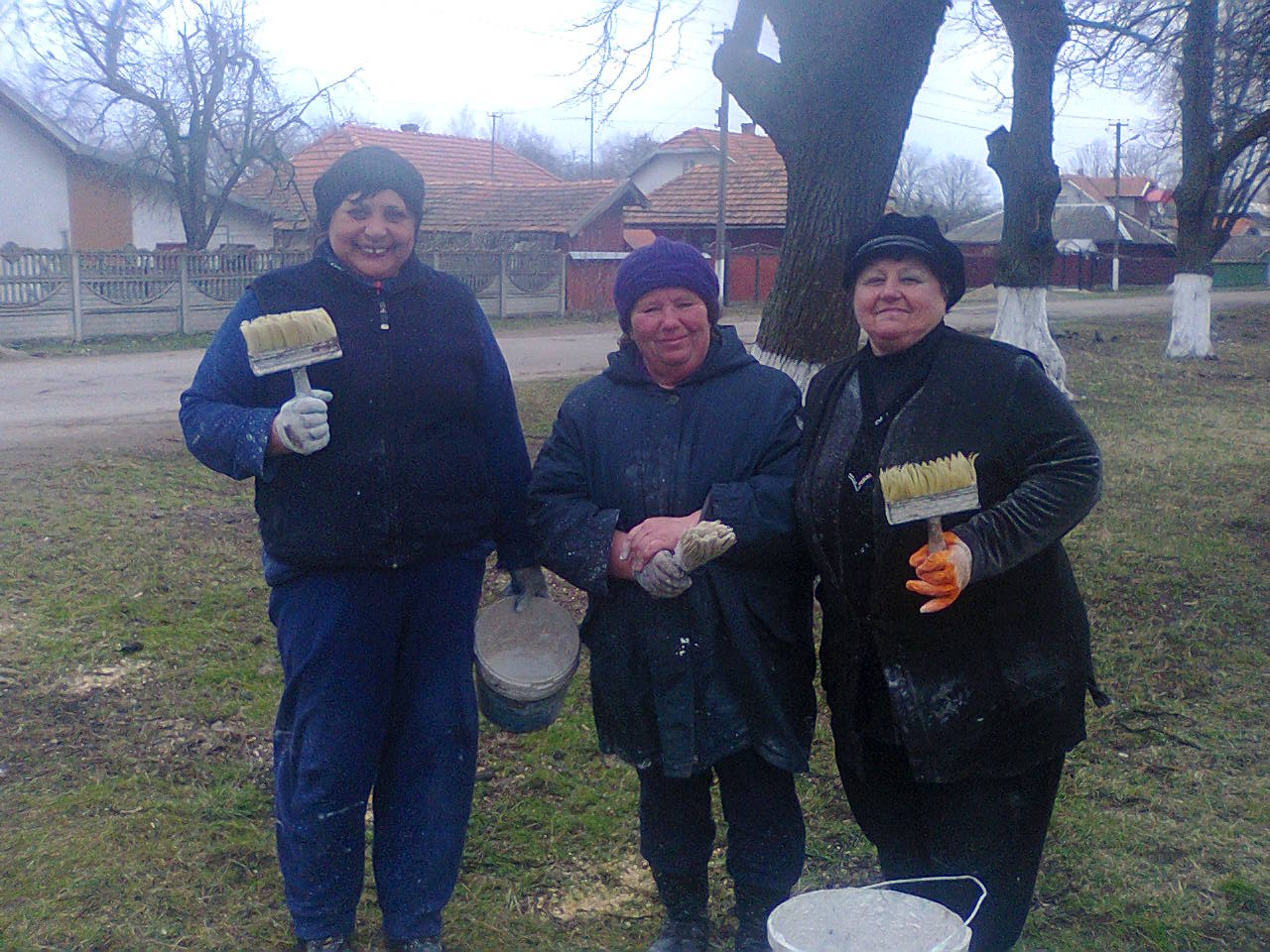 Обласна акція «Бібліотечне подвір’я: я, фасад і міні-сад»
Я дуже прекрасно і гарно співаю
Активна учасниця всіх фестивалів
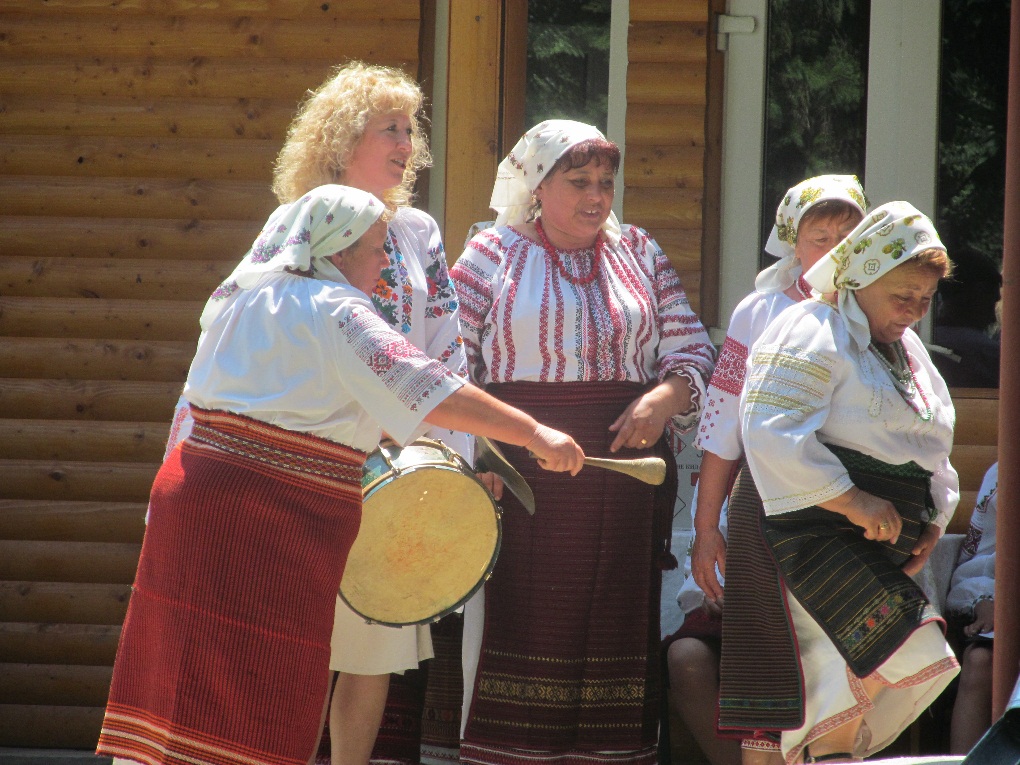 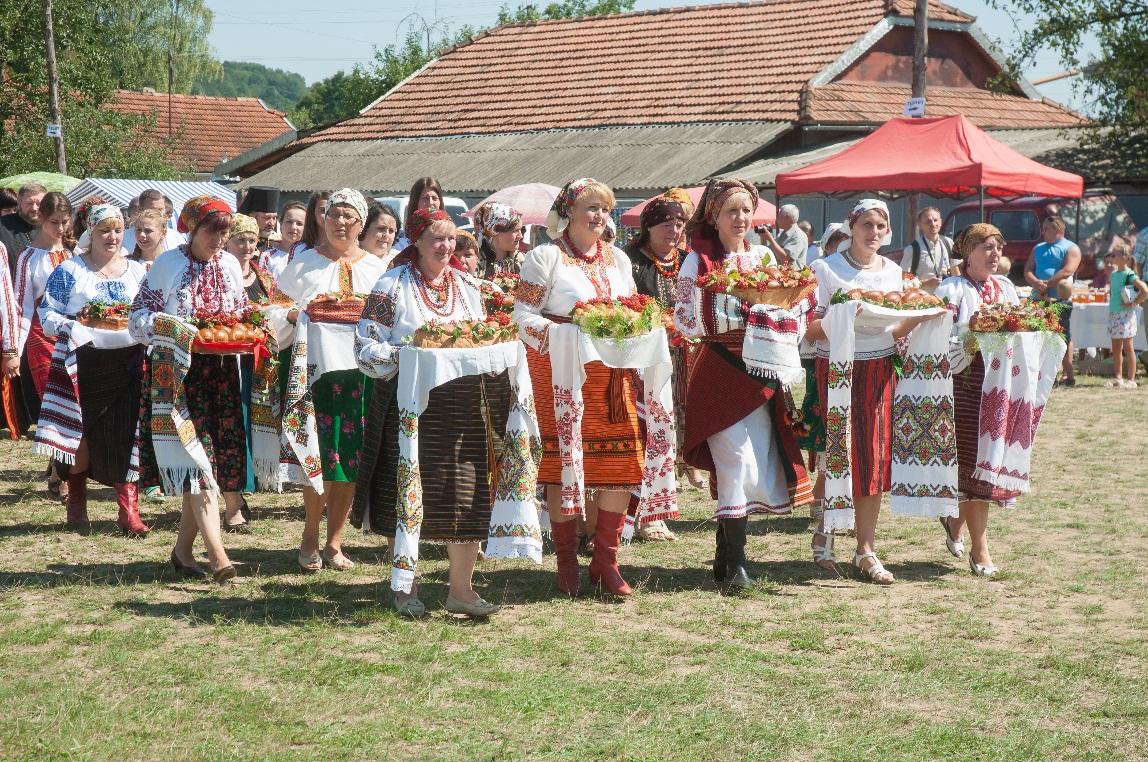 Обласна акція «Бібліотечне подвір’я: я, фасад і міні-сад»
Вважаю покликання це є моє
Бо дуже люблю я «подвір’я» своє.
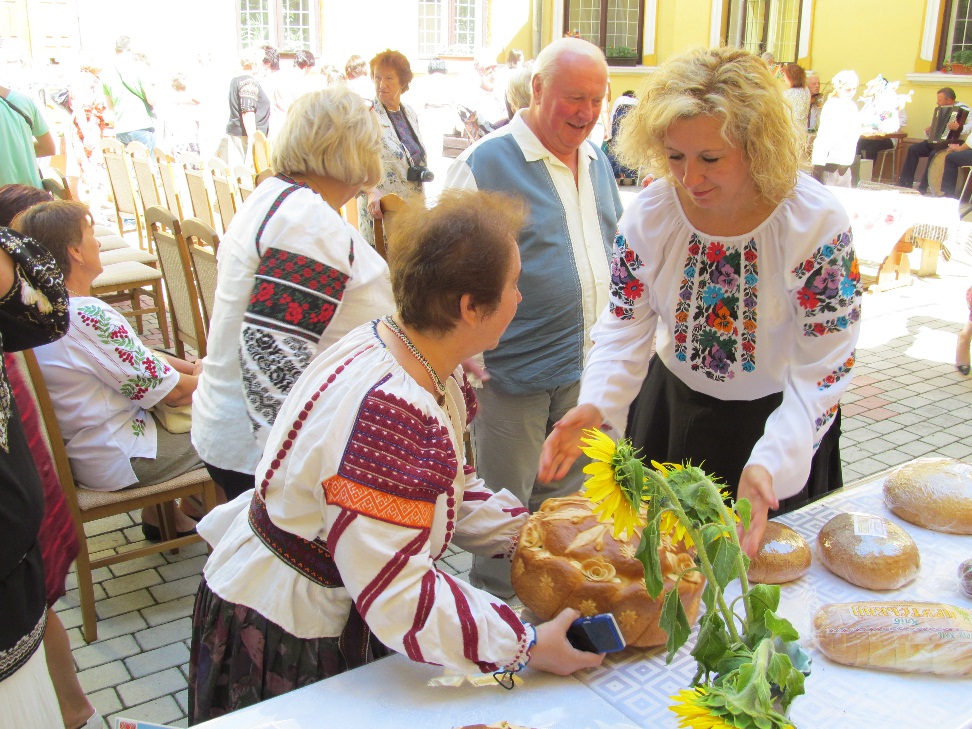 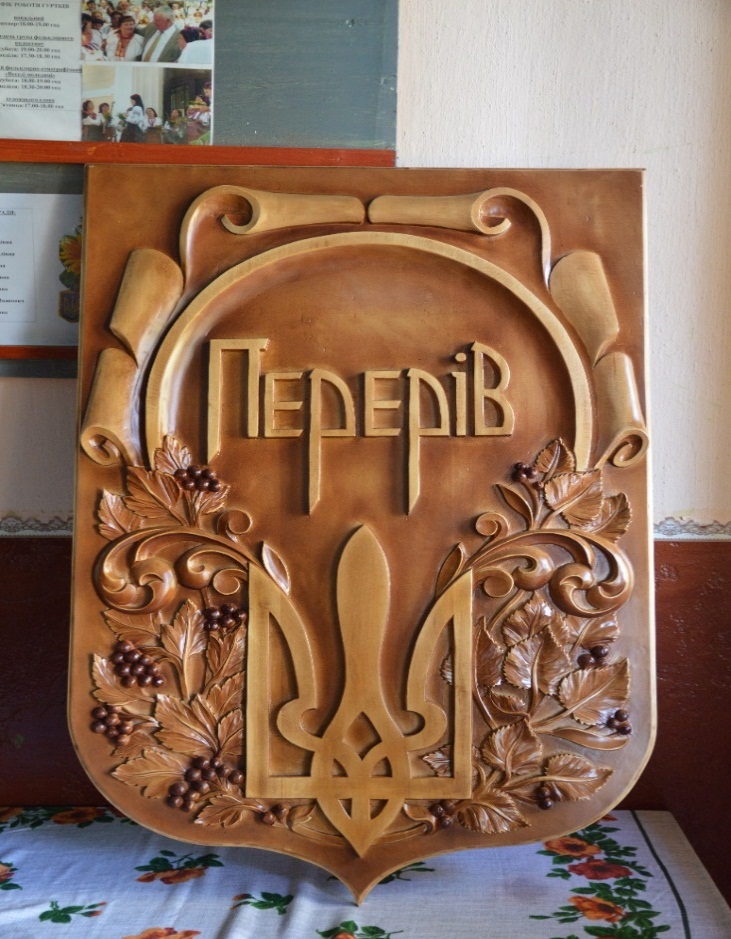 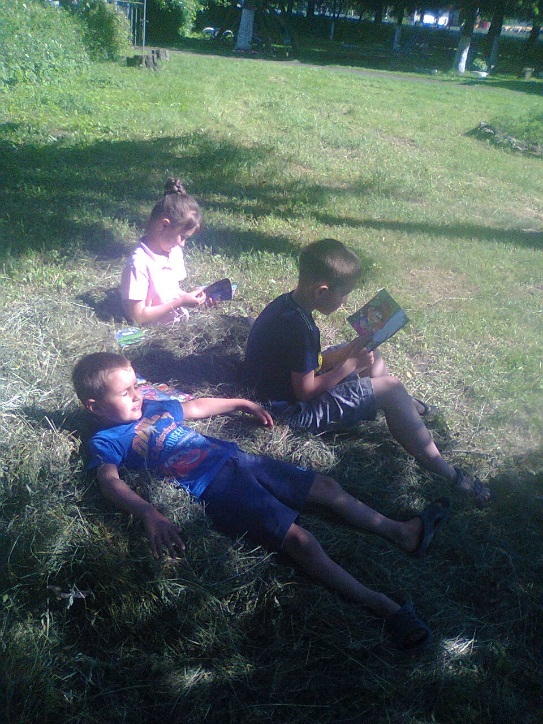